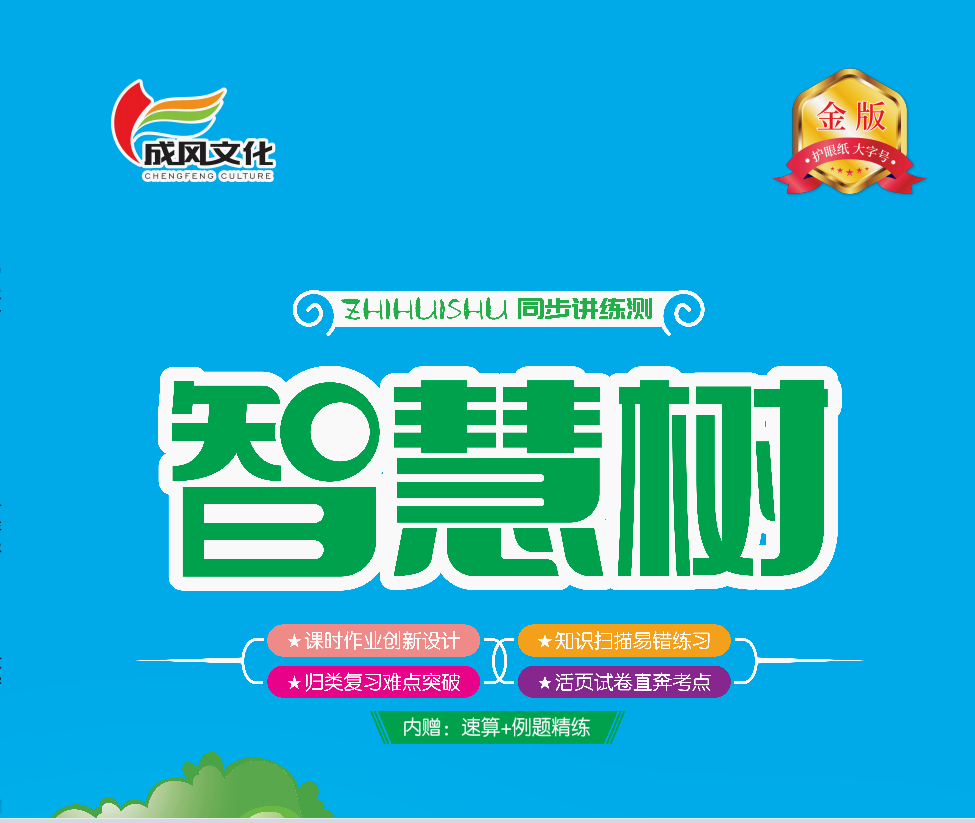 第三单元 20以内数与减法
第4课时 开会啦
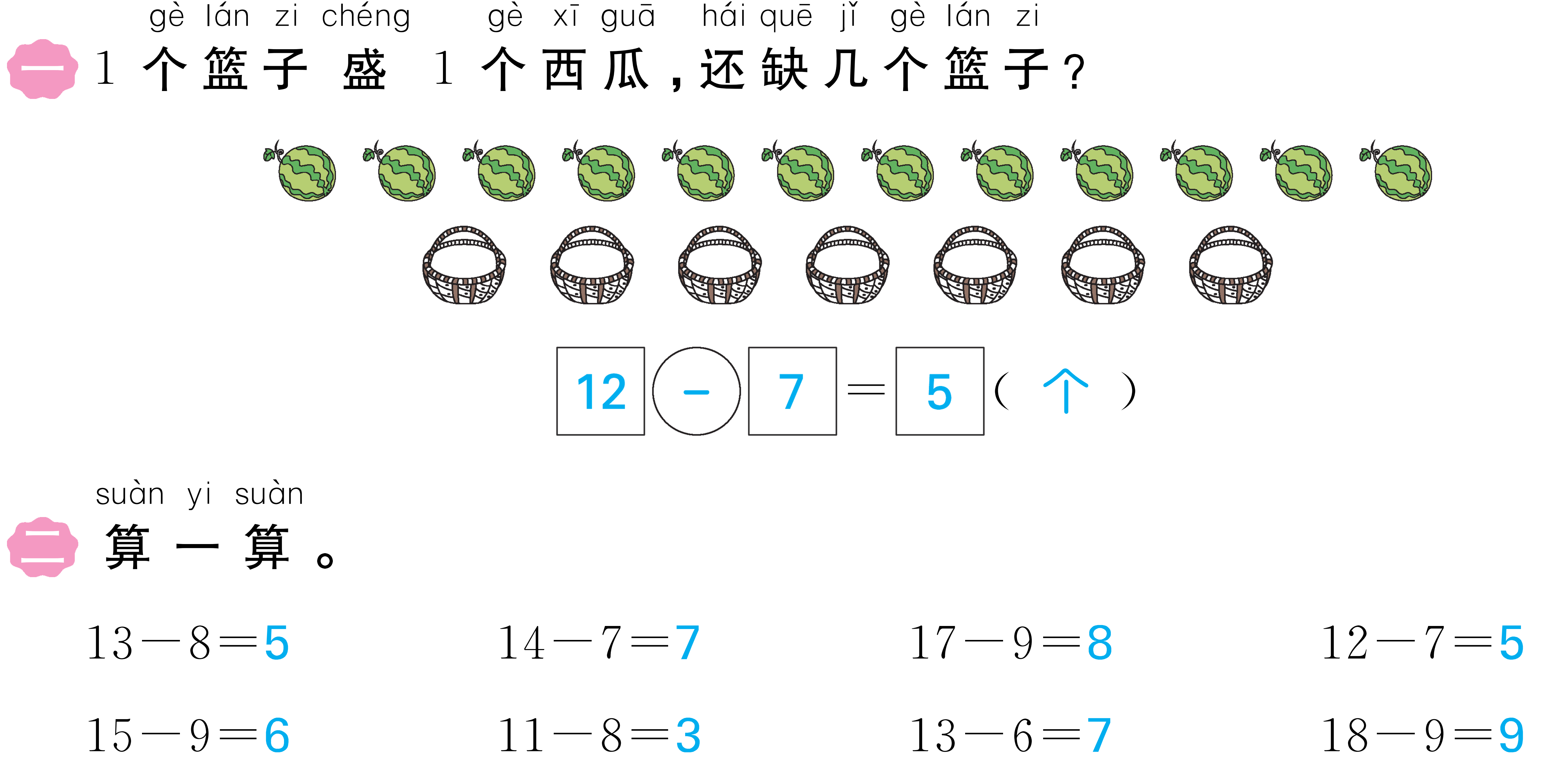 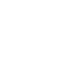 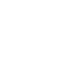 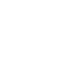 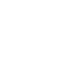 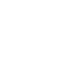 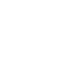 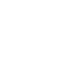 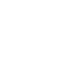 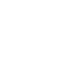 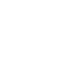 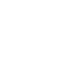 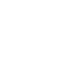 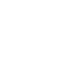 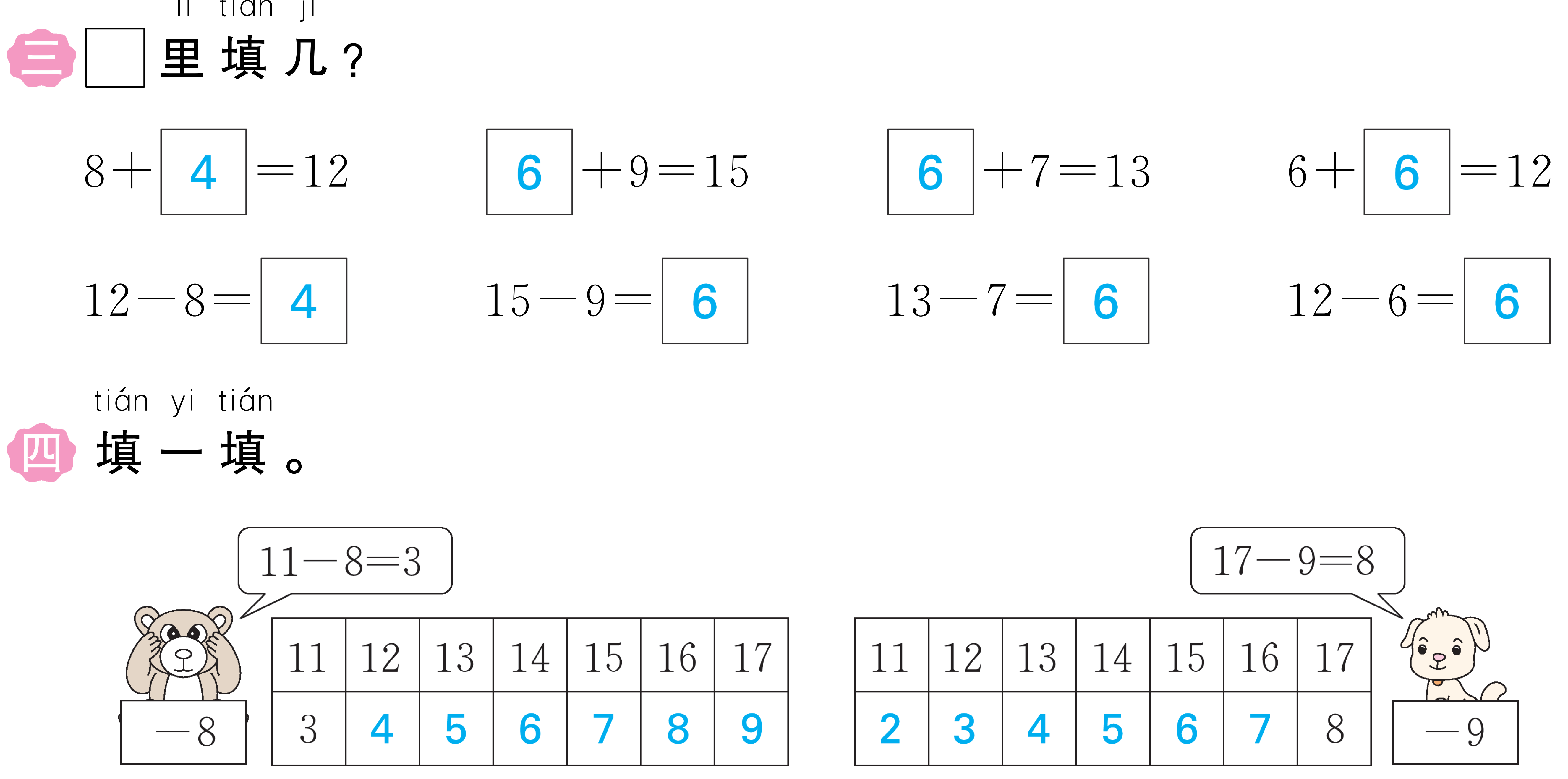 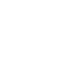 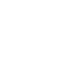 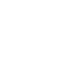 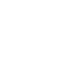 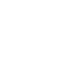 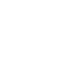 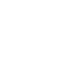 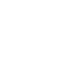 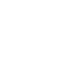 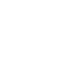 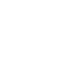 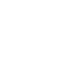 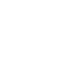 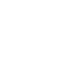 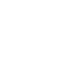 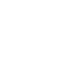 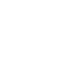 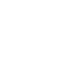 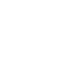 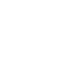 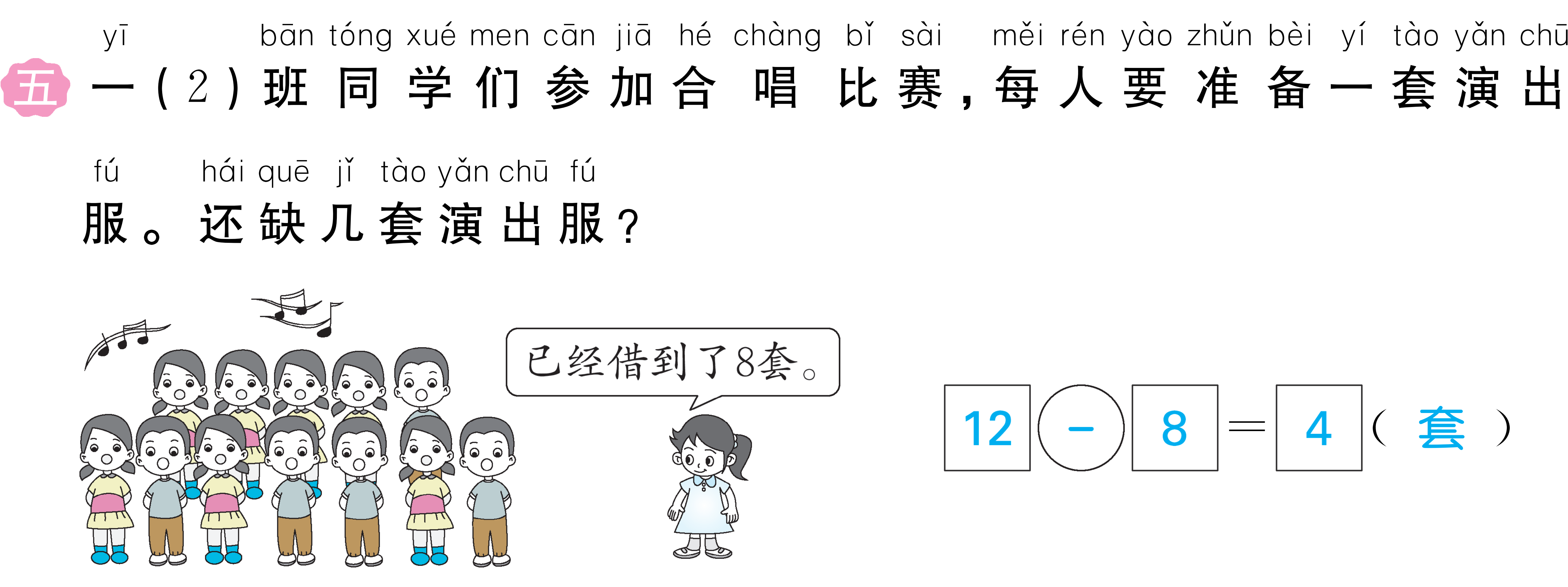 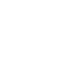 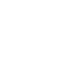 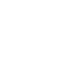 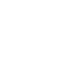 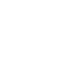 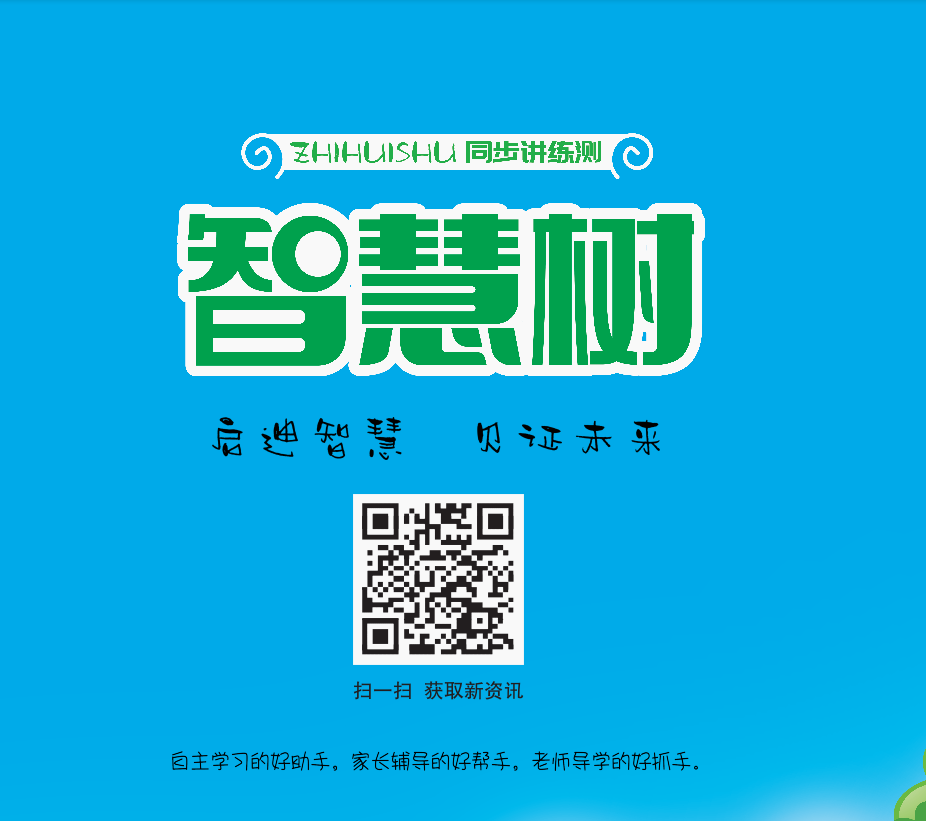 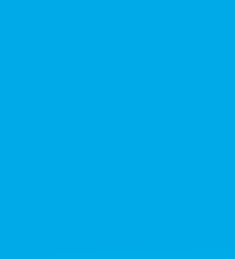